Video Doorbell
Overview
Project analysis slide 3
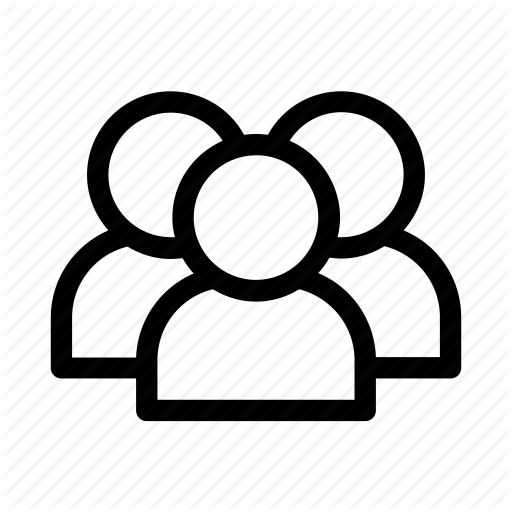 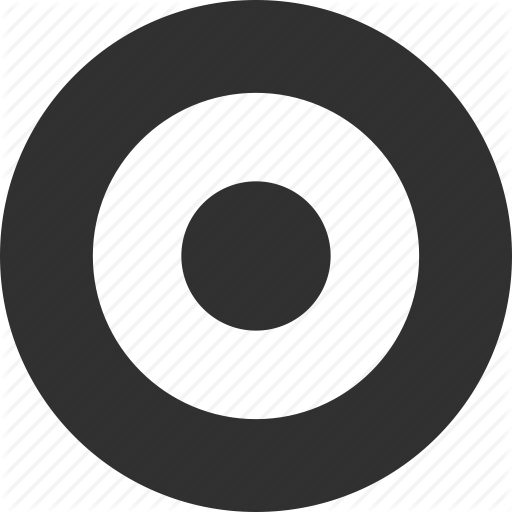 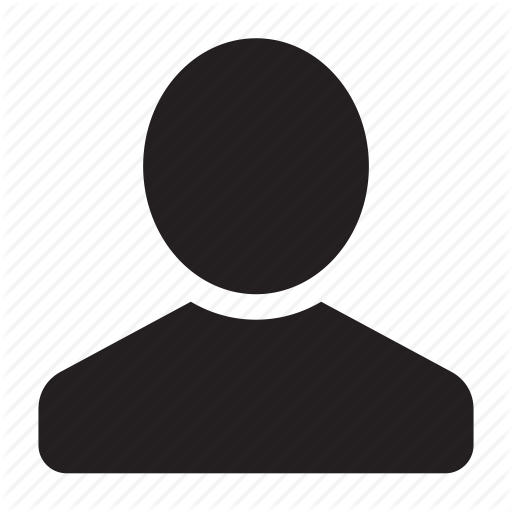 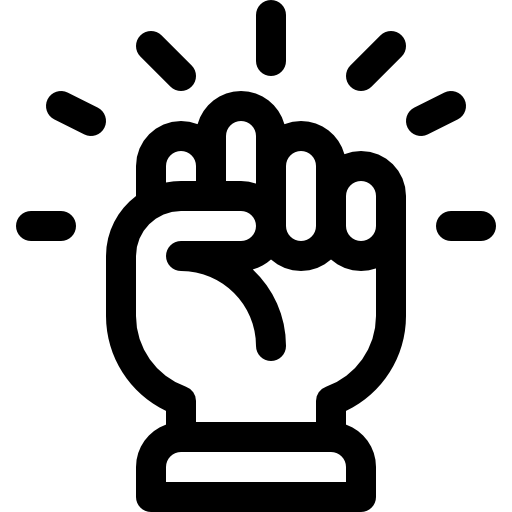 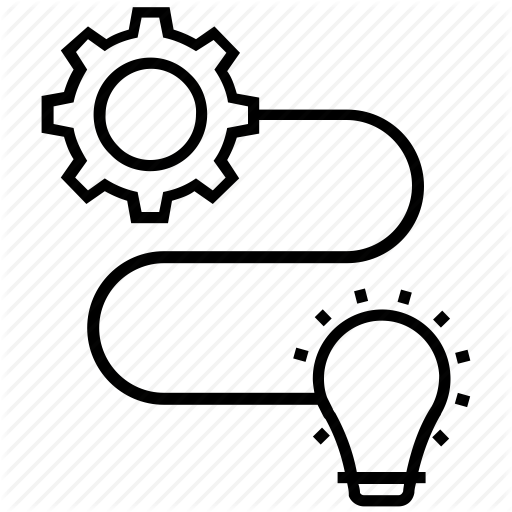 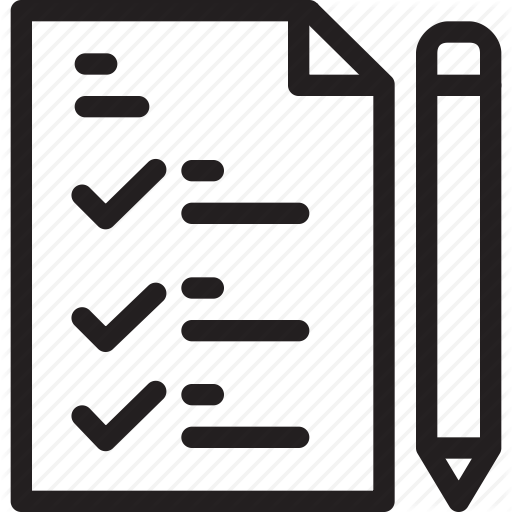 Features & Deliverables
Implementation Techniques
Motivation
Objectives
Potential Users
Team
Members
Team Members
Project analysis slide 4
Trey Brown (Specifications) – Computer Engineering, Computer Science, & Electrical Engineering
Michael Cheng (Design) – Computer Science
Jesse Jento (Presentation) – Computer Science
Brittany Marietta (Implementation) – Computer Science
Introduction
Project analysis slide 4
This project aims to use physical hardware in combination with software to act as a classic door bell, but with modern features. The user will be able to open an application on their phone and check the latest pictures taken by the doorbell. When someone rings the doorbell, it will ping the users phone and bring a video chat up to let the person at the door know if they are available or not. The video chats will be saved for 24 hours, while the pictures will be saved for one week.
Motivation
The consumer will never have to worry about missing package deliveries or their neighbors knocking on the door. Aims to get rid of typical day-to-day home activity while at work.
Objectives
Project analysis slide 4
Physical Product
	The physical product would include: Camera, Button, and Wi-Fi module. The user would press the button, receive an audible tone and wait for the owner to answer for the audio transmission. 
Mobile Application
	A mobile application would ping the owners phone, and provide pictures of recent visitors as well as video feed if a guest has recently pressed the button.
Implementation Techniques
Texas Instruments or Raspberry Pi
	Microprocessor or computer such as the TI or Raspberry Pi will be implemented as the base of the doorbell. Included with that camera, microphone, and button.
Software 
	Implemented with either Python, C++, Java or a combination of them. All backend work will be done with these languages to connect the device to the doorbell. May be implemented with XCode or similar application development software.
Potential Users
Project analysis slide 4
The users of this product may include anyone that owns a home, rents an apartment, or rents a house. Especially if those users order many packages a week, and miss people coming by their house often.
Features & Deliverables
Application
	An application with ability to view videos and pictures saved as well as a video feed if the button has been pressed recently.
II.   Physical Product
	All hardware will be enclosed within a body that is designed for the doorbell.
III.   Pictures
	Doorbell will take a picture upon pressing of the button. This picture will be saved for one week.
IV.  Video Chat
 	Video chat will ping the owner when button is pressed. This video chat will last 5 minutes, or until ended by the owner. Video chats will also be saved for playback for 24 hours.
Thank You